Επικοινωνία - τακτικές
Συζήτηση πρόσωπο με πρόσωπο (ένας προς έναν)
Συζήτηση μικρών ομάδων – συνεδριάσεις
Ομιλία σε μια ομάδα
Τηλεφωνική συνομιλία
Προσωπικό email γραμμένο στον υπολογιστή
Επιστολή απρόσωπη με πολλαπλούς παραλήπτες
Newsletter
Άρθρο σε εφημερίδα
Είδηση στον καθημερινό τύπο
Διαφήμιση στα ΜΜΕ
Υπαίθρια διαφήμιση
Μέσα Επικοινωνίας κατά Αποτελεσματικότητα
8/05/20XX
Conference Presentation
2
Επικοινωνία
8/05/20XX
3
8/05/20XX
Conference Presentation
4
Ανάλυση ακροατηρίου
Γνώση των χαρακτηριστικών του κοινού: ανάγκες, επιθυμίες, τρόπος ζωής, ανησυχίες κ.λπ.
Δημογραφικά χαρακτηριστικά.
Αγοραστικές συνήθειες
Αντίσταση του κοινού σε ιδέες
Προδιάθεση να υπερασπιστεί άλλες ιδέες.
8/05/20XX
Conference Presentation
5
Αξιοπιστία πηγής
Η πηγή του μηνύματος (π.χ. εκπρόσωπος επιχείρησης) θα πρέπει να θεωρείται από το κοινό ως:
Αξιόπιστη – ανάλογα και με τον τύπο του κοινού. 
Ειδική στο θέμα – με υψηλό βαθμό γνώσης του θέματος.
Ειλικρινής
Χαρισματική: ελκυστική, βέβαιη, σαφής, με αυτοπεποίθηση και εκφραστική.
8/05/20XX
Conference Presentation
6
Αξιοπιστία πηγής
Οι διασημότητες χρησιμοποιούνται για να προκαλέσουν την προσοχή του κοινού και να μεταφέρουν τη δημοσιότητα του προσώπου στο προϊόν. 

Έμφαση στην ειλικρίνεια και το χάρισμα, και όχι στην πείρα.

Προσοχή όμως στα προβλήματα όπως:
	
Πολλές διαφημίσεις από το ίδιο πρόσωπο. 

 Ενέργειες του προσώπου και σχετικά δημοσιεύματα που επηρεάζουν το προϊόν.
8/05/20XX
Conference Presentation
7
Προσφυγή στην ιδιοτέλεια
Δημιουργία πληροφοριών που οδηγούν στην εκπλήρωση ή μείωση μιας ανάγκης. 
Μηνύματα που εστιάζουν και έλκουν τις ψυχικές και οικονομικές ανάγκες του κοινού.
Μηνύματα προς όφελος του συμφέροντος του κοινού,
Για παράδειγμα: ένας μη κερδοσκοπικός οργανισμός θα πρέπει να δημιουργήσει μηνύματα με έμφαση σε
Αυτοσεβασμός, ευκαιρία συνεισφοράς στην κοινωνία, αναγνώριση από συνανθρώπους και κοινωνία, αίσθηση ότι ανήκει κάποιος κάπου, ικανοποίηση του εγώ και μείωση των φόρων.
8/05/20XX
Conference Presentation
8
Σαφήνεια
Αποφυγή πολύπλοκων μηνυμάτων σε περιεχόμενο και γλώσσα.

Άμεσα, απλά μηνύματα που περιέχουν μια βασική ιδέα. 

Να καταλάβει το ακροατήριο το μήνυμα.

Κατηγορηματική δήλωση σχετικά με την ενέργεια που πρέπει να κάνει το ακροατήριο π.χ. να αγοράσει, να επισκεφθεί, να κάνει δωρεά. 

Προτάσεις για δράση: ενέργειες  και τρόπος εφαρμογής που προτείνονται από την πηγή.
8/05/20XX
Conference Presentation
9
Συγχρονισμός
Campaign #4: Barbie, “Close The Dream Gap”
https://youtu.be/FZ8Sgkq74XA
Οι περιβαλλοντικοί παράγοντες πρέπει να υποστηρίζουν το μήνυμα. 

Να είναι συμβατό και να λαμβάνεται παράλληλα με άλλα μηνύματα – οικειότητα του κοινού. 

Διάδοση πληροφοριών τη στιγμή που αξίζει περισσότερο.
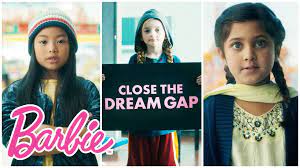 8/05/20XX
Conference Presentation
10
Συμμετοχή ακροατηρίου
Μια αρνητική στάση αλλάζει ενώ μια θετική στάση επαυξάνεται όταν ο ακροατήριο αναμιγνύεται και συμμετέχει.
Όταν το κοινό είναι οι εργαζόμενοι, προσπαθήστε να τους εμπλέξετε στη διαδικασία επίλυσης του προβλήματος.  Έτσι, ενισχύεται η αφοσίωσή τους καθώς δεν εκτελούν απλά εντολές.
Δωρεάν δείγματα σε καταναλωτές για αξιολόγηση της ποιότητας και υποκίνηση για αγορά. 
Δίνουν την δυνατότητα στους ανθρώπους να ενισχύσουν τα πιστεύω τους πχ. να διαδηλώσουν, να εξοικονομήσουν ενέργεια, να κάνουν δωρεά – να δεσμευτούν απέναντι στον εαυτό τους.
Στόχος  Να γίνουν τα κοινά όχι μόνο ενήμερα αλλά ενεργά.
Conference Presentation
11
Περιεχόμενο και δομή
Ανθρώπινη διάσταση – δραματοποίηση
Στατιστικές – έρευνες – δημοσκοπήσεις
Παραδείγματα και αποδείξεις από καταναλωτές
Βεβαιώσεις από opinion leaders, influencers, celebrities
Αξιολογήσεις – reviews – κριτικές
Συναισθηματικές προτροπές
8/05/20XX
Conference Presentation
12
Μπορεί να οδηγήσουν σε δράση ή να επιφέρουν αντίθετο αποτέλεσμα.
Περιγραφή του πόνου - Κίνδυνος: αυξημένες άμυνες του εγώ.
Ενοχές στο ακροατήριο
Η χρήση του φόβου μπορεί να οδηγήσει στην αδιαφορία π.χ. δεν μπορώ να κάνω τίποτα για το πρόβλημα. .​
Το μήνυμα είναι αποτελεσματικό όταν: 
Ο μέτριος φόβος όταν συνδυάζεται με μια εύκολη λύση τότε οδηγεί σε αποτελεσματικό μήνυμα. 
Η συναισθηματική προτροπή συνδυάζεται με αριθμούς και γεγονότα 
Η συναισθηματική προτροπή σε συνδυασμό με λογικά επιχειρήματα προκαλεί την προσοχή του κοινού. 
​
Φόβος στα μηνύματα
8/05/20XX
13
Τακτικές
8/05/20XX
14
Τακτικές​
Διαπροσωπικές Τακτικές: προσφέρουν ευκαιρίες για προσωπική ανάμιξη και αλληλεπίδραση. 

Επιχειρησιακά Μέσα: που παράγονται και εκδίδονται από την επιχείρηση: ελέγχουν το περιεχόμενο των μηνυμάτων, το χρόνο μετάδοσής τους και τη μετάδοσή τους. 

ΜΜΕ: που παρέχουν την ευκαιρία για αξιόπιστη παρουσίαση των επιχειρησιακών μηνυμάτων σε μεγάλα κοινά. 

Διαφήμιση και άλλα Προωθητικά Μέσα: που είναι εξωτερικά ΜΜΕ ελεγχόμενα όμως που προσφέρουν πρόσβαση σε μεγάλα κοινά.
8/05/20XX
Conference Presentation
15
Διαπροσωπικές τακτικές
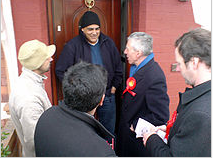 Επιχειρησιακός Χώρος – περιοδείες στις εργοστασιακές εγκαταστάσεις, δοκιμές, δοκιμαστικές προβολές, πρεμιέρες.

Χώρος του Ακροατηρίου – από πόρτα σε πόρτα συζητήσεις (πολιτικές καμπάνιες) επιδείξεις στο σπίτι κ.λπ.)
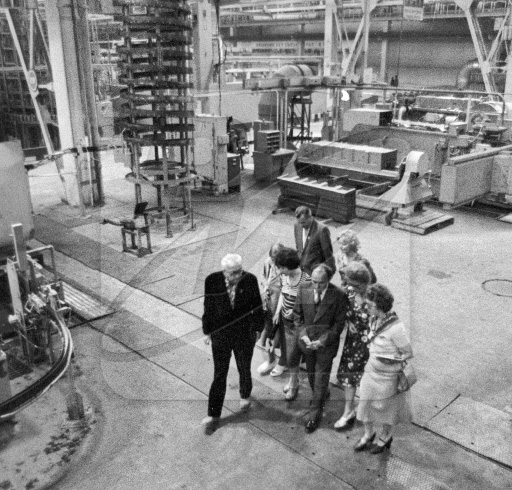 8/05/20XX
16
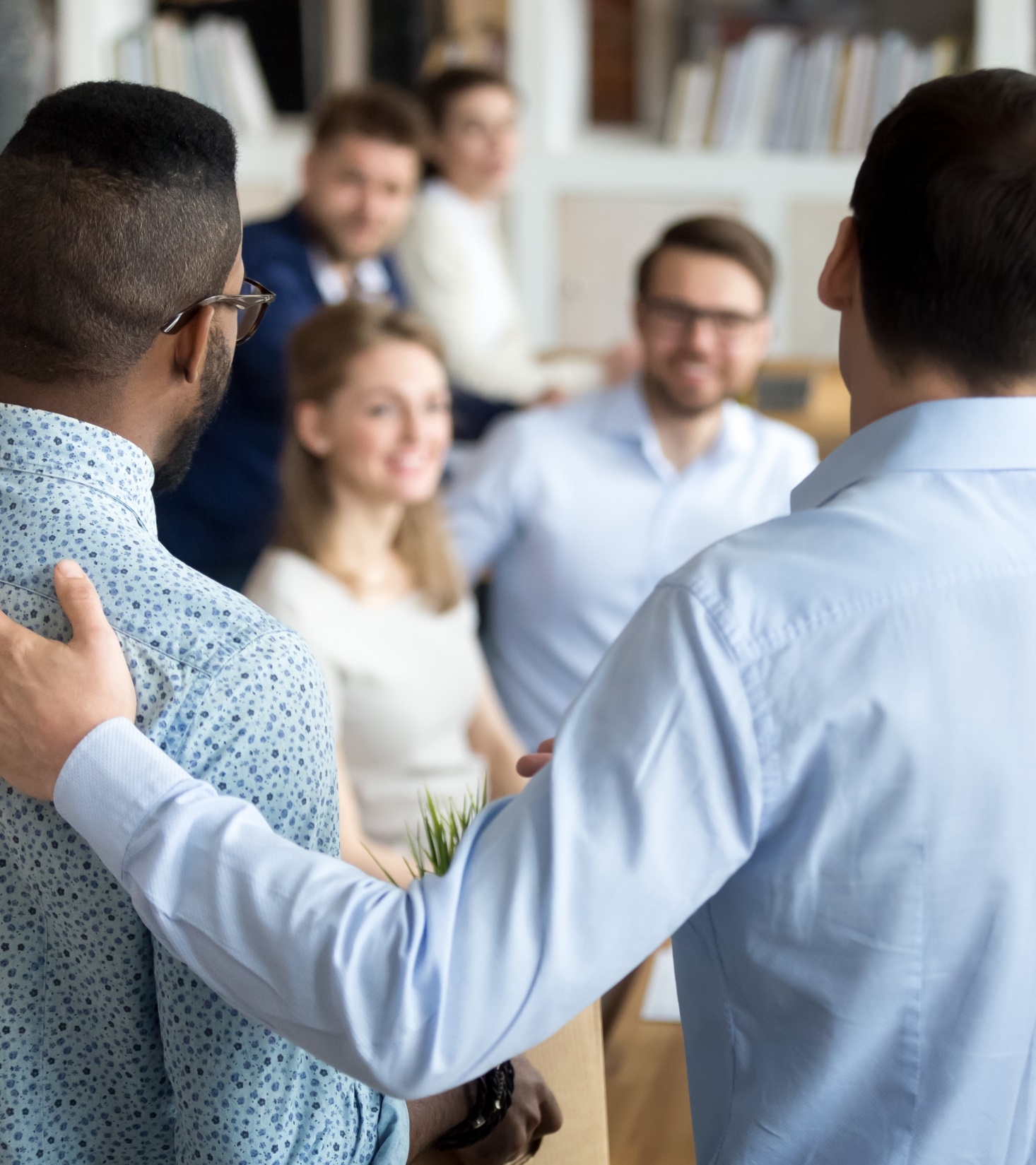 Ανταλλαγή πληροφοριών​
Συναντήσεις με εκπαιδευτικό περιεχόμενο (συνέδρια, σεμινάρια, συμπόσια, workshops)

Επιδείξεις προϊόντος – εκθέσεις.

Συναντήσεις (ετήσια γενική συνέλευση, συναντήσεις για δημόσιες υποθέσεις)

Ομιλίες (ομιλία, διάλεξη, πάνελ, debate, forum)
8/05/20XX
Conference Presentation
17
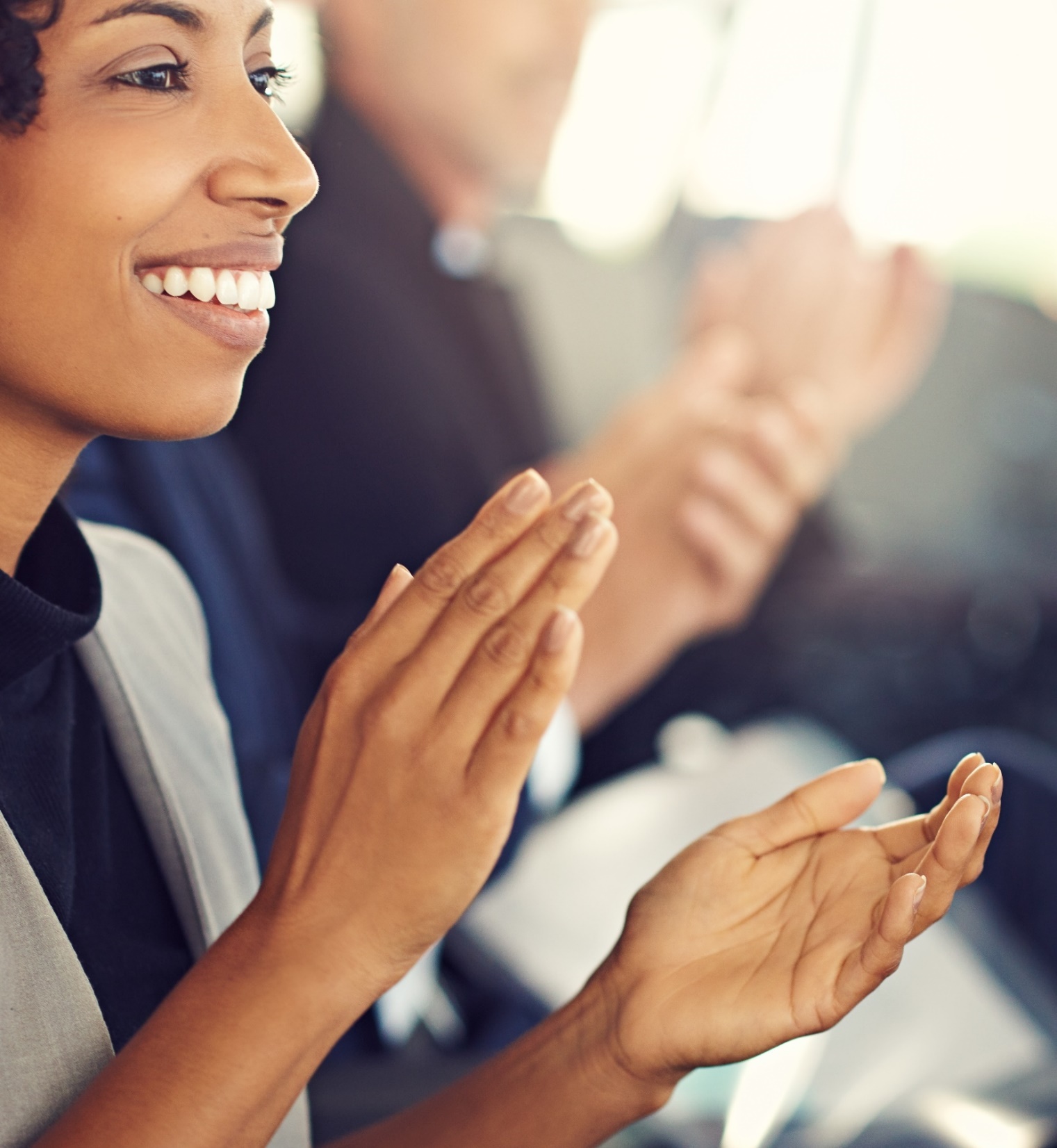 Ειδικά γεγονότα
Πολιτιστικά (φεστιβάλ, πανηγύρια, τσίρκο, καρναβάλια)
Αθλητικά Γεγονότα
Διαγωνισμοί (ταλέντων, ομορφιάς, χορού κ.λπ.)
Εορταστικά Γεγονότα (π.χ. εκδηλώσεις για Πάσχα, Χριστούγεννα)
Εκδηλώσεις Ιστορικών Γεγονότων (π.χ. μέρα του ιδρυτή)
Κοινωνικά Γεγονότα (γεύμα, πάρτι, δείπνο)
Γεγονότα της Τέχνης (συναυλία, ρεσιτάλ, έκθεση ζωγραφικής και φωτογραφίας)
Έρανοι και Εκδηλώσεις Συγκέντρωσης Χρημάτων.
8/05/20XX
Conference Presentation
18
Επιχειρησιακά μέσα
Σειρά Εκδόσεων (newsletter, εφημερίδες, περιοδικά)

Μεμονωμένες Εκδόσεις (μπροσούρες, φυλλάδια, booklet κ.λπ.)

Δελτία Ανάπτυξης (ετήσια, τριμηνιαία δελτία)

Φάκελοι Χρηστών (user kit)
8/05/20XX
Conference Presentation
19
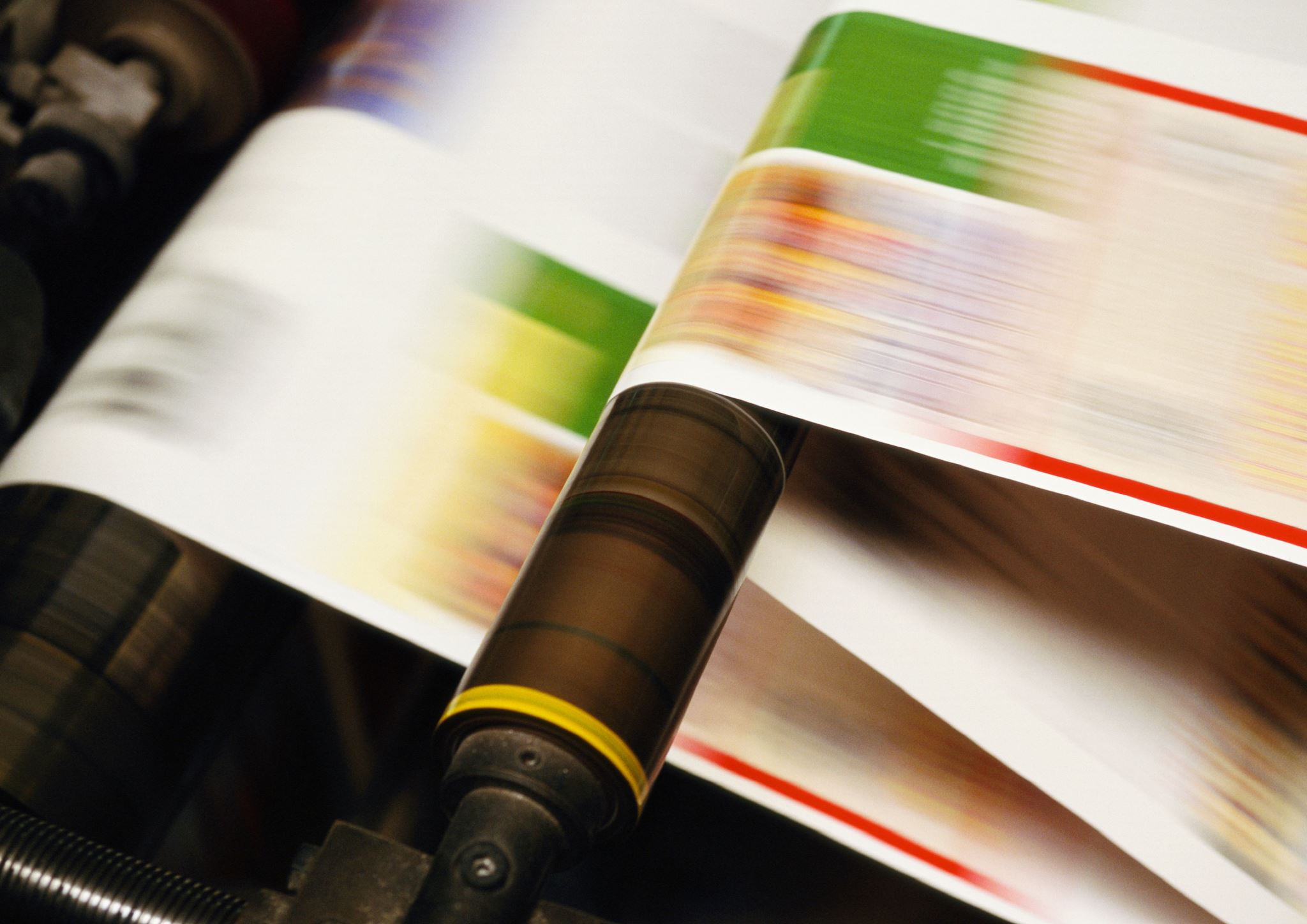 Media -  press
Πρόγραμμα Εκδηλώσεων
Σημειώσεις Συνεντεύξεων
Δελτίο Τύπου 
Βιογραφίες, ιστορία της επιχείρησης, άρθρο ερωτοαπαντήσεων.
Ακουστικό Δελτίο Τύπου
Φωτογραφίες
Media-Press Kits
8/05/20XX
Conference Presentation
20
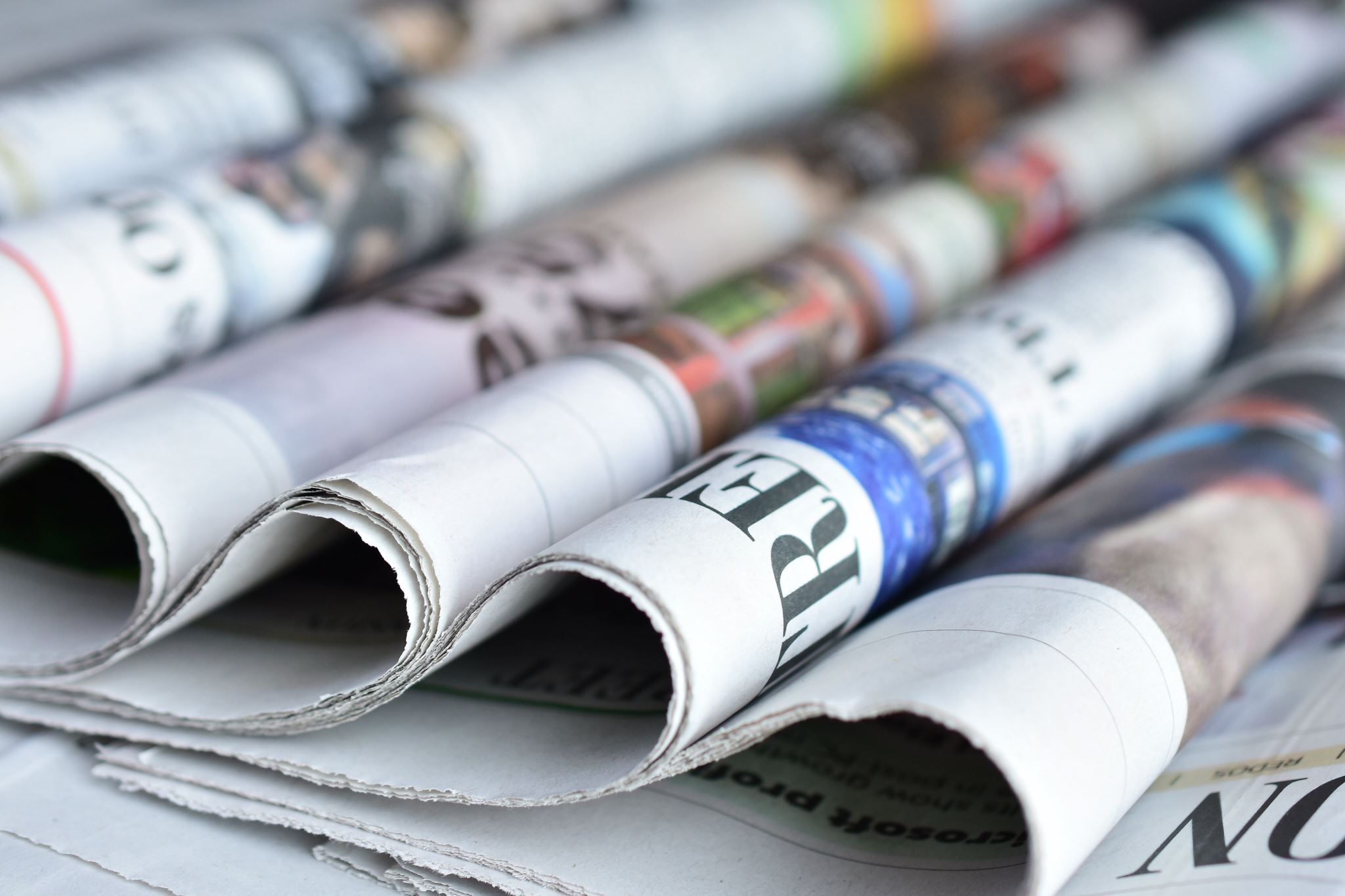 News
Media alert – media advisory
Ανακοίνωση τοποθέτησης της επιχείρησης σε ένα θέμα.
Γράμμα στον εκδότη
 Guest Editorial
Συνεντεύξεις 
Συνεντεύξεις τύπου
Native advertising
8/05/20XX
Conference Presentation
21
Τίτλος: ελκυστικός

Παράγραφος 1: Τι, Ποιος, Πότε, Που
 
Παράγραφος 2: Βασικό μήνυμα και περισσότερες πληροφορίες – σημαντικότητα θέματος

Παράγραφος 3. Σχόλια στελέχους 

Παράγραφος 4.  Στοιχεία Επικοινωνίας

Παράγραφος 5: Βoilerplate


Στο τέλος του δελτίου τύπου και στη μέση της σελίδας γράφουμε  ####.
Δελτίο τύπου
Σύντομο
Περιεκτικό 
1 σελίδα
Χωρίς ορθογραφικά και συντακτικά λάθη
8/05/20XX
Conference Presentation
22
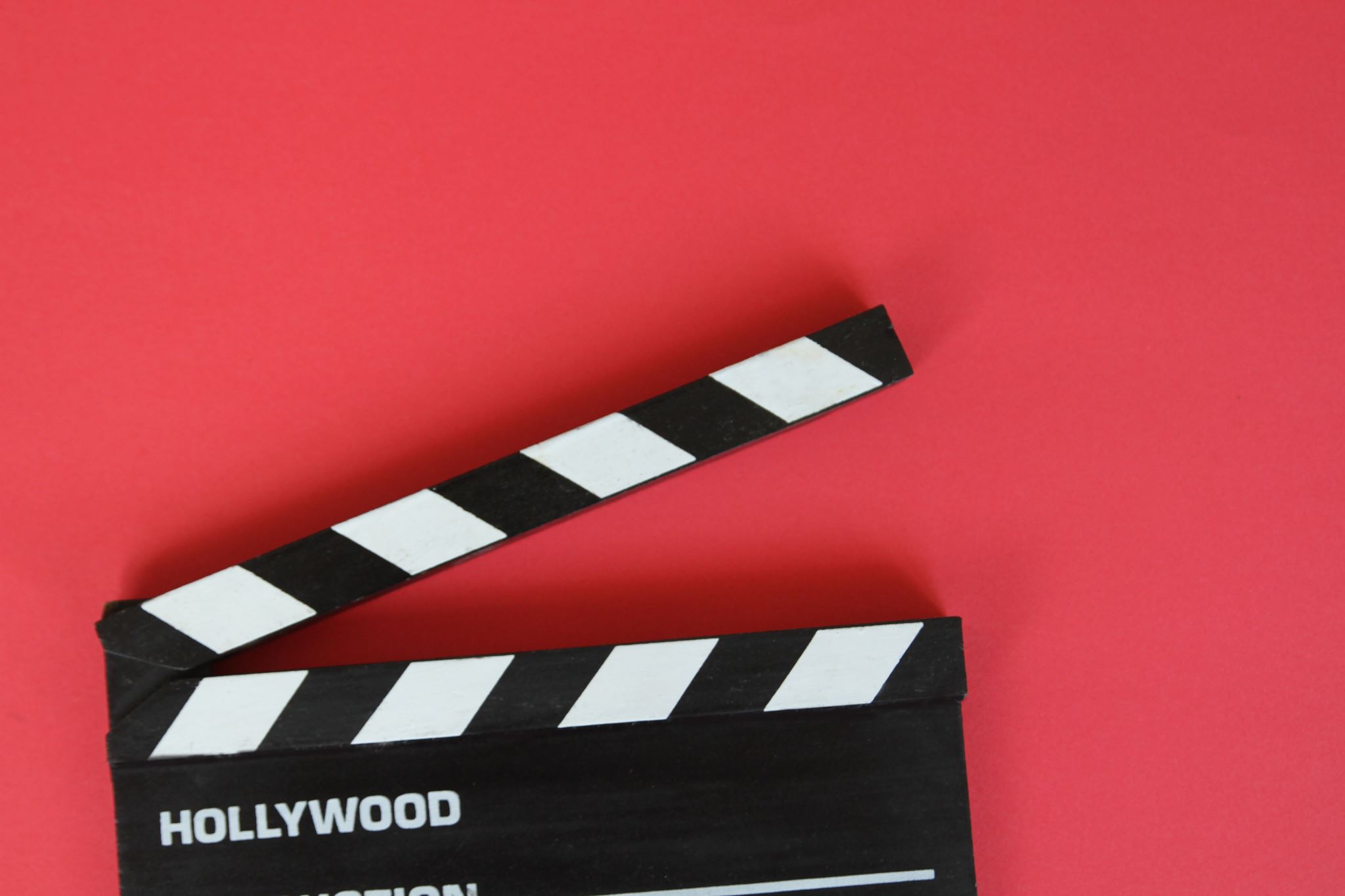 Video News Release
Συνήθως προετοιμάζεται από μια εταιρεία δημοσίων σχέσεων
Οπτικοακουστικό υλικό έτοιμο για χρήση από το ΜΜΕ.
Δαπανηρή διαδικασία
Τα περισσότερα θεωρούνται από την Τηλεόραση ως κατώτερης τεχνικής ποιότητας.
Το θέμα θα πρέπει να είναι άξιο δημοσίευσης, να αποδίδεται οπτικά, να υπάρχει αρκετός χρόνος  για να προετοιμαστεί – 6 εβδομάδες.
Αποστολή παράλληλα και μη επεξεργασμένων εικόνων.
Προσπάθεια δωρεάν διαφήμισης
Αποφυγή τεχνικών πωλήσεων
Το VRN (Video News Release)πρέπει να διεγείρει το ενδιαφέρον του τηλεθεατή και να διακρίνεται για την εφευρετικότητά του.
8/05/20XX
23
Media alert
Περιληπτικά στοιχεία για ένα γεγονός 
Συνήθως συνοδεύει ή προηγείται από ένα δελτίο τύπου
Ποιος
Τι 
Πού
Πότε 
Γιατί
Στοιχεία Επικοινωνίας
8/05/20XX
Conference Presentation
24
Αρχείο τύπου – press kit
Προετοιμάζεται όταν η επιχείρηση ανακοινώνει την εισαγωγή ενός νέου προϊόντος/υπηρεσίας ή την πραγματοποίηση μιας σημαντικής εκδήλωσης. 

Μεγάλος φάκελος με εσωτερικές θήκες που περιέχει:
Ανακοινώσεις Τύπου
Φυλλάδια
Θέματα Γενικής Φύσεως
Συμπληρωματικό Υλικό 
Φωτογραφίες
Ανατυπώσεις Άρθρων
Ελκυστικός με χρώματα της εταιρείας και το λογότυπο.
8/05/20XX
Conference Presentation
25
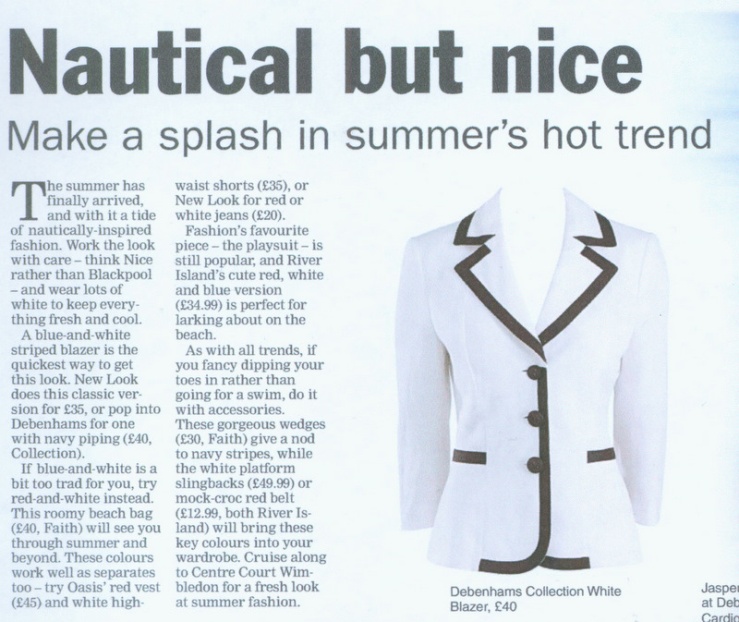 Advertorial – Native advertising - sponsored
Κύρια άρθρα που παρεμβάλλονται σε εφημερίδες και περιοδικά. 

Χορηγούσα εταιρεία.

Μιμούνται το ύφος της έκδοσης ώστε να φαίνονται ως ολοκληρωμένο μέρος της. 

Οι εκδότες αποφεύγουν τα διαφημιστικά άρθρα.
8/05/20XX
Conference Presentation
26
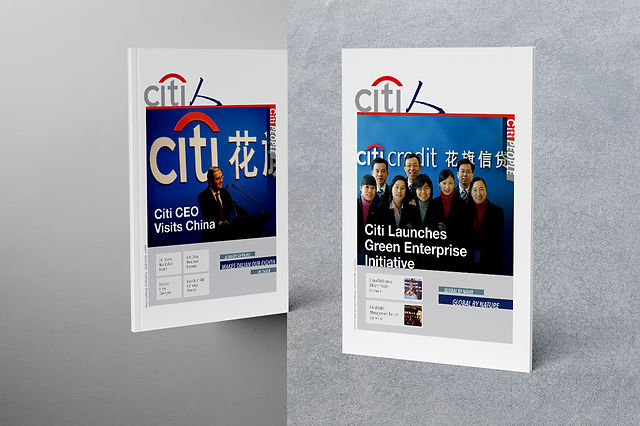 Περιοδικά της εταιρείας
Παράγονται από τα τμήματα δημοσίων σχέσεων
Διανέμονται δωρεάν σε επιλεγμένα κοινά
Αποτελεσματικό μέσο για διαρκή επικοινωνία
Έκδοση σε τακτά χρονικά διαστήματα
Ενδυνάμωση σχέσεων μεταξύ διοίκησης – ομάδων στόχων.
Η ανάγνωση των δημοσιεύσεων της εταιρείας επηρεάζεται από το φύλο. 
Οι γυναίκες έχουν την τάση να διαβάζουν περισσότερο τις εταιρικές εκδόσεις για να γνωρίζουν τι συμβαίνει από τους άντρες που έχουν ως προτεραιότητα τη δουλειά τους.
8/05/20XX
Conference Presentation
27
Περιοδικά εργαζομένων
Διατήρηση καλών σχέσεων μεταξύ υπαλλήλων και διοίκησης & αναγνώριση των υπαλλήλων.
Επικοινωνία
Μια αίσθηση ότι, ανήκουν κάπου.
Συναισθηματική ασφάλεια
Χρησιμοποιούνται για να επηρεάσουν τη συμπεριφορά των εργαζομένων
Ενθαρρύνουν την αμφίδρομη επικοινωνία: επιστολές εργαζομένων, άρθρα ερωτοαπαντήσεων.
Μετάδοση της άποψης της διοίκησης για τις υποθέσεις της εταιρείας.
Αναγνώριση των επιτευγμάτων της εταιρείας  - αίσθηση των εργαζομένων ότι παίζουν ρόλο ως προσωπικότητες της εταιρείας.
Εκπαίδευση υπαλλήλων 
Δηλώσεις σχετικά με πολιτικές εταιρείες και λόγους υιοθέτησης τους
8/05/20XX
Conference Presentation
28
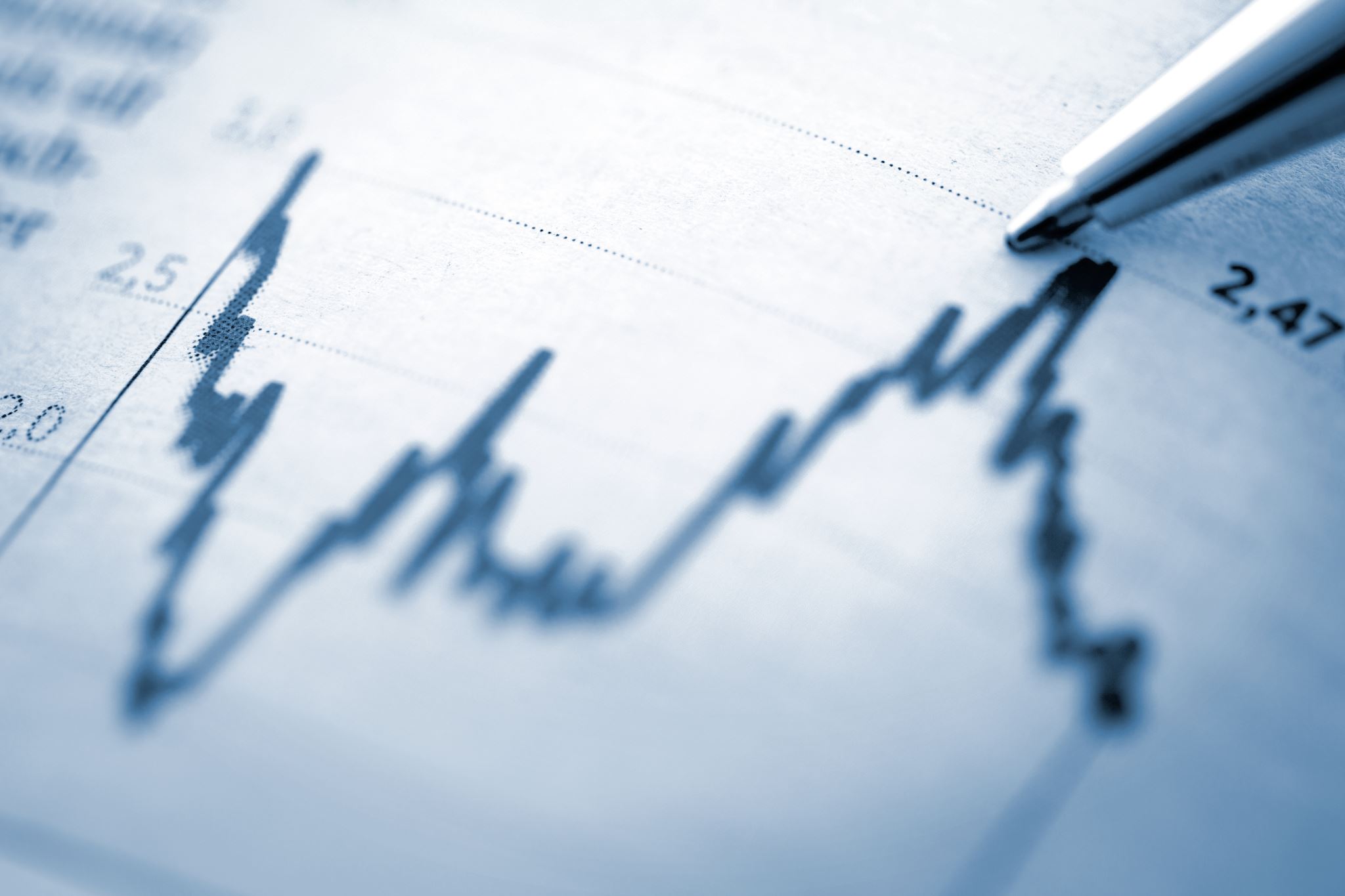 Περιοδικά για μετόχους
Μετάδοση εικόνας της επιχείρησης ως φιλόδοξη για έρευνα και ανάπτυξη.
Τεχνικές και οικονομικές εξελίξεις στο περιβάλλον της εταιρείας.
Προσανατολισμός στη διοίκηση
Γιατί ένα τέτοιο περιοδικό να ενδιαφέρει τους υπαλλήλους?
Μπορεί οι υπάλληλοι να είναι ταυτόχρονα και μέτοχοι.
Αυξάνεται η υπερηφάνεια τους για το μέγεθος και να ανάπτυξη της εταιρείας.
Νιώθουν σιγουριά για το μέλλον.
8/05/20XX
Conference Presentation
29
Ετήσιο δελτίο
«Να λέμε την ιστορία της εταιρείας σε πολλά είδη κοινού». Hawkins.

Μέτοχοι και οικονομική κοινότητα.

Ακριβές και ελκυστικές ετήσιες αναφορές. 
Να εντυπωσιάσουν τους μετόχους
Εικόνα μιας οργανωμένης και επιτυχημένης εταιρείας.
Να ενθαρρύνουν επενδυτές για αγορά μετοχών.
Μέσο για προσέλκυση υπαλλήλων – ταλέντων.
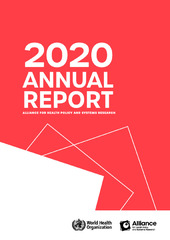 8/05/20XX
Conference Presentation
30
Ετήσιο δελτίο
Λεπτομερής οικονομική ενημέρωση για την κατάσταση και απόδοση της επιχείρησης. 
Ισολογισμός 
Σχόλια διοίκησης για την οικονομική κατάσταση
Επιστολή από την ελεγκτική εταιρεία
Τα στοιχεία πρέπει να είναι ακριβή και αντικειμενικά. 
Κατάλογοι από τα βασικά ανώτερα στελέχη και μισθοί
Ονόματα κυριότερων μετόχων
Κατάλογοι εγκαταστάσεων και εργοστασίων
31
Ετήσιο δελτίο
Ολοσέλιδη περίληψη των κυριότερων οικονομικών στοιχείων.
Παρουσίαση των επιτευγμάτων της διοίκησης. 
Στόχοι 
Εκκρεμή προβλήματα
Μήνυμα από τον πρόεδρο της διοίκησης ή τον ανώτερο υπάλληλο.
Πληροφορίες για καινούργια προγράμματα – αποκτήματα, καινούργια προϊόντα και τομείς φιλανθρωπίας της εταιρείας.
Προσπάθειες εταιρικής κοινωνικής ευθύνης. 
Σε εξαιρετικές περιπτώσεις η ετήσια αναφορά ακολουθεί μια δημιουργική προσέγγιση.
8/05/20XX
Conference Presentation
32
Εταιρική/θεσμική διαφήμιση
Δεν έχει ως στόχο την πώληση προϊόντων ή υπηρεσιών αλλά τη βελτίωση της αντίληψης του κοινού για την εταιρεία και την υποστήριξή της. 

Το μεγαλύτερο ποσοστό της εταιρικής διαφήμισης γίνεται στην τηλεόραση με τα περιοδικά να ακολουθούν. 

Η εταιρική διαφήμιση διακρίνεται σε 3 βασικούς τύπους:
Γενική Δημιουργία Εικόνας
Προγράμματα των Σχέσεων Επένδυσης και Οικονομικών
Υποστηρικτική
8/05/20XX
Conference Presentation
33
Γενική Δημιουργία Εικόνας
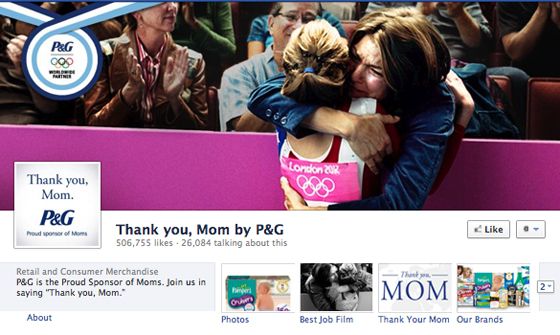 Ενδυνάμωση ταυτότητας της εταιρείας.

Προβολή μιας ενιαίας εικόνας για όμιλο επιχειρήσεων που παράγει και διανέμει πολλά και διαφορετικά προϊόντα. 

 Διόρθωση μιας κατεστραμμένης εικόνας. 

Προβάλλουν το ενδιαφέρον για το περιβάλλον και την κοινωνική υπευθυνότητα της επιχείρησης.
Διαφήμιση & Προγράμματα Οικονομικών Σχέσεων
Στόχος – η οικονομική κοινότητα

Προβολή της οικονομικής ευρωστίας και των προοπτικών της εταιρείας ώστε οι αναλυτές να δώσουν συμβουλές στους πελάτες τους να αγοράσουν τις μετοχές της εταιρείας.
https://www.youtube.com/watch?v=JaXANUP81gI&list=PLGS17fFjrKGmA8BYPKPnDLErwl-m4m3fw
8/05/20XX
Conference Presentation
35
Η επιχείρηση προσπαθεί να επηρεάσει την κοινή γνώμη για ένα πολιτικό και κοινωνικό αλλά κυρίως αμφιλεγόμενο θέμα.
Μικρό μέρος των εξόδων της εταιρικής διαφήμισης αφορά την υποστηρικτική διαφήμιση.
Υποστηρικτική Διαφήμιση
8/05/20XX
Conference Presentation
37
Σύμφωνα με την Ogilvy (διαφημιστική εταιρεία)
8/05/20XX
Conference Presentation
38
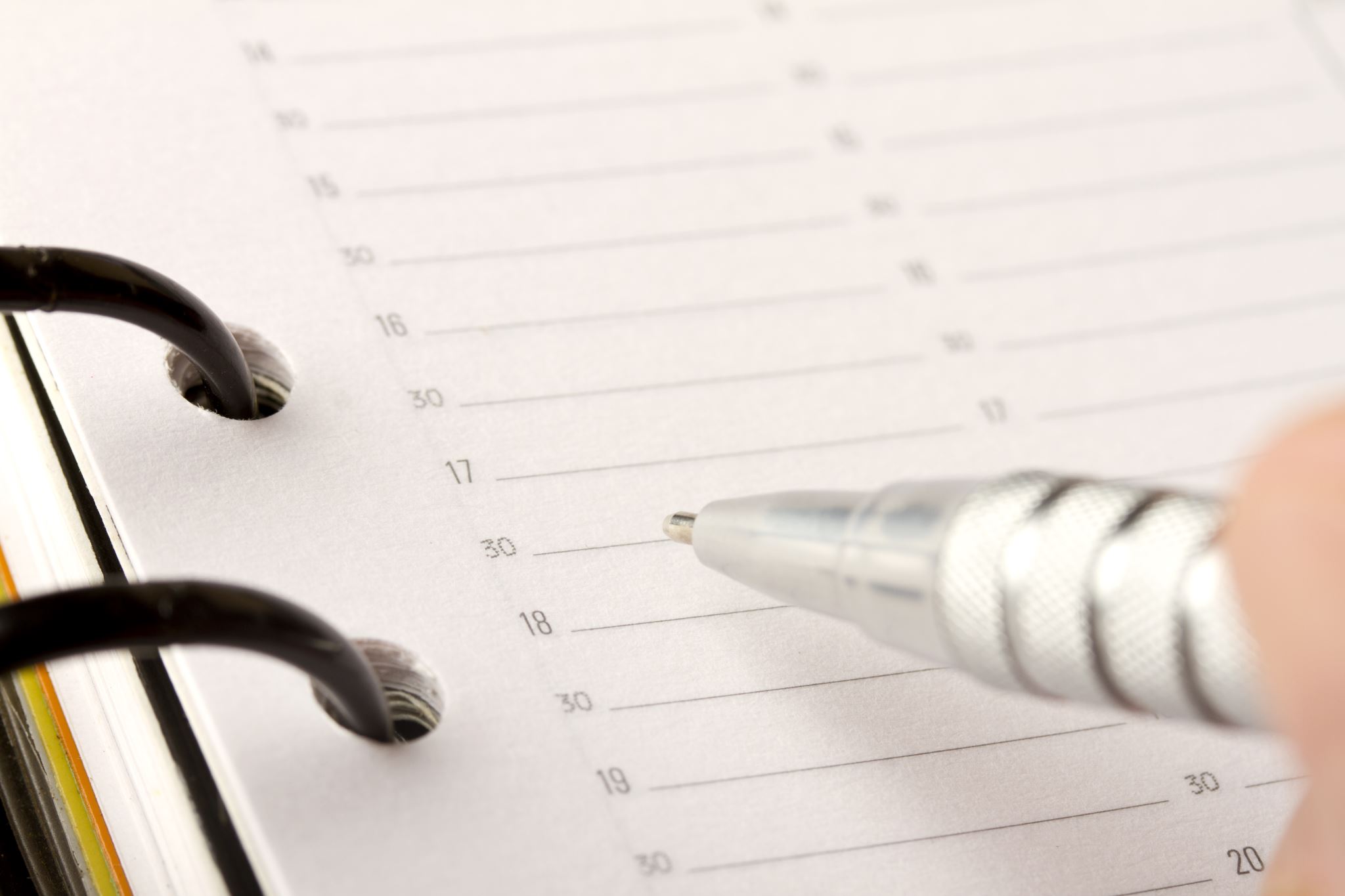 Συγκεντρωτικά οι τακτικές
8/05/20XX
Conference Presentation
39
Δημόσια Μέσα
Σκοπός: Ενημέρωση, ενίσχυση αξιοπιστίας

Διαφήμιση, δημοσιότητα,advertorials, τοποθετήσεις προϊόντων σε:
Εφημερίδες, περιοδικά, ραδιόφωνο τηλεόραση
Διαφημίσεις σε κινούμενα μέσα (π.χ. οχήματα)
Γιγαντοαφίσες δρόμων
Διαφημιστικοί κατάλογοι
Ειδικά μέσα
Διαφημιστικά κινηματογραφικών ταινιών
8/05/20XX
Conference Presentation
40
Ελεγχόμενα μέσα
Σκοπός: προώθηση, προσφορά αναλυτικών πληροφοριών
Φυλλάδια
Newsletters
Εταιρικά περιοδικά
Ετήσιες εκθέσεις
Ταχυδρομείο 
Εκθέσεις 
Υπηρεσίες σε μηχανήματα αυτόματης πώλησης
Ένθετα φυλλάδια
Άλλο υλικό
8/05/20XX
Conference Presentation
41
Διαδραστικά μέσα
Σκοπός: ανταπόκριση σε ερωτήματα, ανταλλαγή πληροφοριών, εμπλοκή χρηστών
Emails, γραπτά μηνύματα, twitter
E-newsletters, e-περιοδικά
Αυτοματοποιημένα τηλεφωνικά κέντρα
Ιστοσελίδες, blogs
Podcasts
Τηλεδιασκέψεις, webinars, webcasts
Ηλεκτρονικά κιόσκια πληροφοριών
Ιστοσελίδες κοινωνικής δικτύωσης
Φόρουμ
8/05/20XX
Conference Presentation
42
Εκδηλώσεις
Σκοπός: παρακίνηση συμμετεχόντων, ενδυνάμωση υφιστάμενων πεποιθήσεων, στάσεων
Συναντήσεις/συνέδρια
Ομιλίες/παρουσιάσεις
Κρατικές εκθέσεις
Εμπορικές εκθέσεις
Διαγωνισμοί – επιδείξεις
Χορηγούμενες εκδηλώσεις
Επέτειοι 
Βραβεύσεις
8/05/20XX
Conference Presentation
43
Προσωπική επικοινωνία
Σκοπός: Εξασφάλιση δέσμευσης, διαπραγμάτευση, επίλυση προβλημάτων
Προσωπική επίσκεψη
Αλληλογραφία
Ανταπόκριση σε αιτήματα
Τηλεφωνικές κλήσεις
8/05/20XX
Conference Presentation
44